Md. Saifuddin Khan 
Lecturer in English  
Hajee Goyes Uddin Mohila                                                                      (degree)Fajil Madrasah, 
Bhangura , Pabna . 
Email: skhan84bd@gmail.com 
Mobile Number :01710-449379 .
English for Today 
Class :Nine & Ten 
Time :40 Minutes
Images of …….
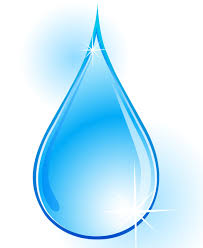 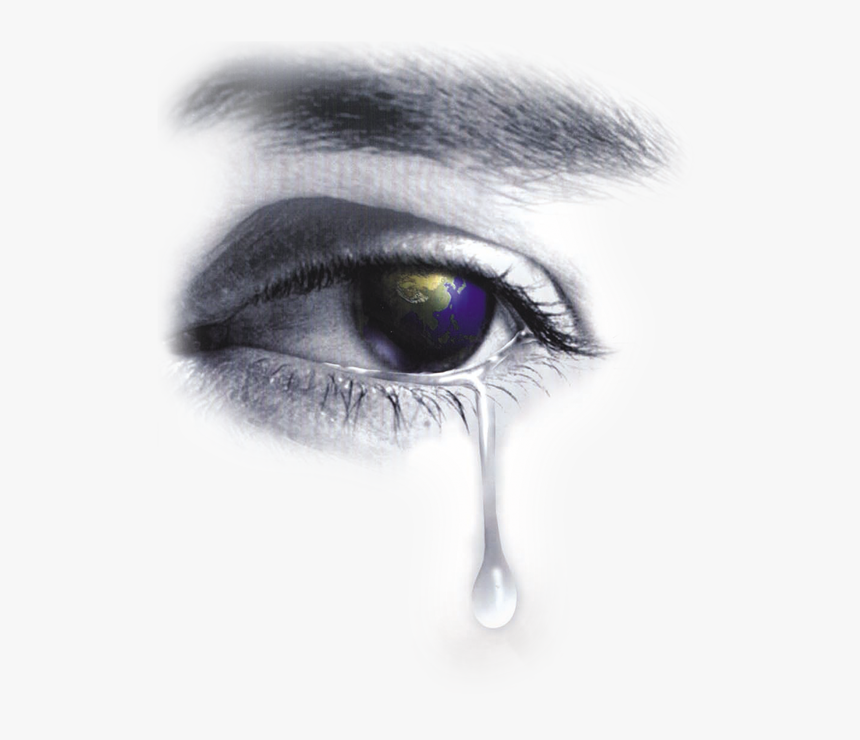 Teardrop
Have you ever heard the name of an island country like Teardrop?
Our Today’s Topic is ….
Unit: Six , Lesson: Two
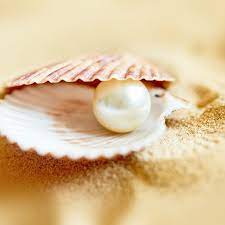 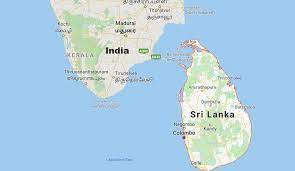 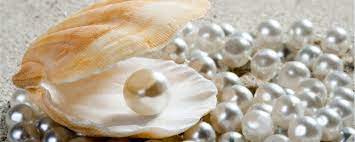 Sri Lanka:The pearl of the Indian Ocean
Learning Outcomes
After reading the text s s will be able to….
1.Write different names of Sri Lanka. 
2.Tell some new word meanings. 
3.Write about agriculture in SriLanka . 
4.Tell “what things do make Sri Lanka the God given blessings of nature?”
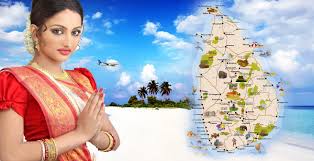 Ayubowan
Traditional greeting of Srilanka
Everyone is welcomed to Sri Lanka
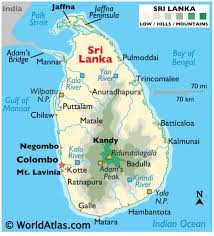 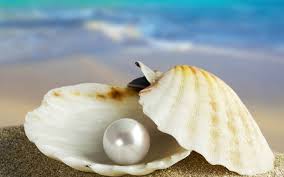 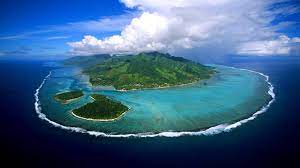 Serendip
Teardrop of Indin
Pearl of Indian Ocean
Sri Lanka is variously known as: Serendip, Ceylon, 
Teardrop of India ,Pearl of the Indian Ocean, etc .
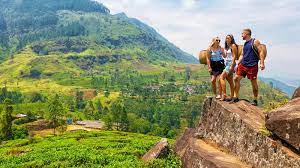 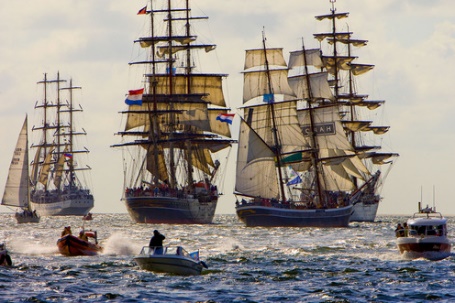 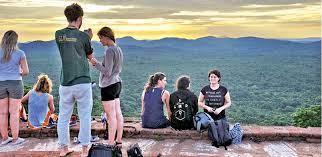 Travellers
Tourists
Mariners
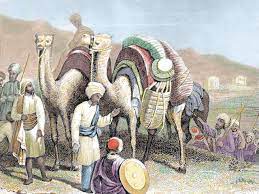 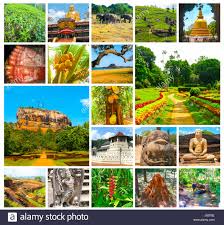 They have been attracted by the beauty of this island.
Natural Beauty
Merchants
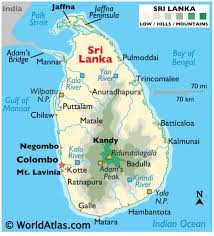 Total land area of Sri Lanka is about 65,600 Square kilometers . It also has more than 1340 kilometers of coastline.
North
415 Kilometers
220k.m.
East
West
Indian Ocean
South
Single work
Choose the best answer from the altrenatives :-
1.The traditional greeting in Sri Lanka is …… 
 
(a) Ayubowan (b) nomoskar (c) salam (d) handshake

2. Sri Lanka is often known as pearl of the …….. 

(a) Arab Ocean (b) Bay of Bangle (c) Indian Ocean (d) North Ocean . 

3.Total land area of Sri Lanka is about ………… kilometers . 
 
(a) 65100(b) 65000(c) 65400 (d) 65600 .
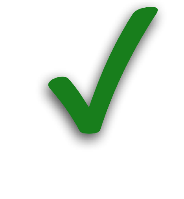 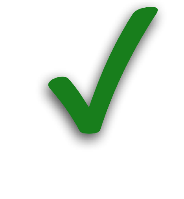 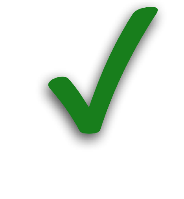 Read the text and tell the meaning of the underlined words.
When someone comes to Sri Lanka, they may often hear the word Ayubowan. This word means ‘May you have the gift of long life’.It is with this traditional greeting that everyone is Welcomed to Sri Lanka has many nicknames: Serendip,Ceylon, Teardrop of India, Pearl of the Indian, Ocean, etc.These names reveal the richness & beauty of this island nation. Many travelers, from ancient mariners & merchants to modern astronauts, have been attracted by the beauty of this island.

Sri Lanka is located in the Indian Ocean, just off the south-eastern coast of Indian.Shaped like a teardrop,the island of Sri Lanka measures about 415 kilometres from north to south ,& 220 kilometres from east to west, with a total land area of about 65,600 square kilometres. It has more than 1340 kilometres of coastline. Despite its modest size, Sri Lanka has a population of about 20 million. Sri Lanka is a multi-religious, multiracial & multi-lingual country.The four major ethnic groups are Sinhalese, Sri Lankan Tamils, Indian Tamils & Muslims.
Sri Lanka has about a population of about 20 millions.
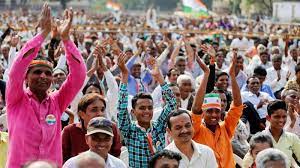 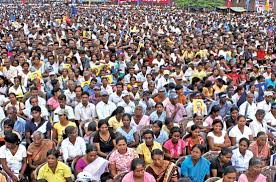 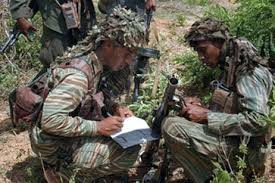 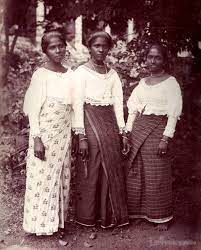 The 
four 
major 
ethnic 
groups
in 
Sri Lanka
are…
Sri Lankan Tamils
Sinhalese
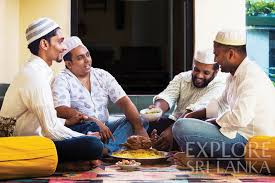 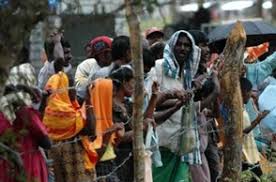 Indian Tamils
Sri Lankan Moors or Muslims
Look at the images  and try to guess their ethnic group.
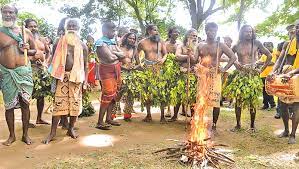 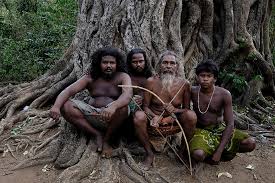 The Veddhas are the original inhabitants of this Island
Pair work
Answer the following short questions
Which country is often known as the pearl of Indian Ocean . 

How many ethnic groups do you find in sri Lanka? Write their groups name .
Economy of Sri Lanka
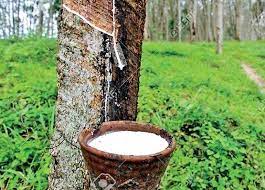 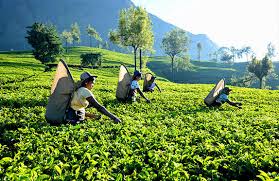 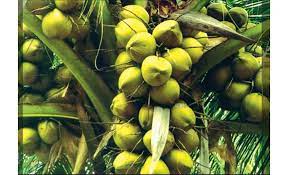 Tea
Rubber
Coconuts
Sri Lanka is the largest tea exporter of the world.
Spices in Sri Lanka
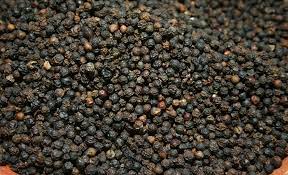 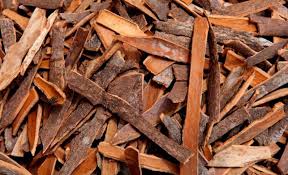 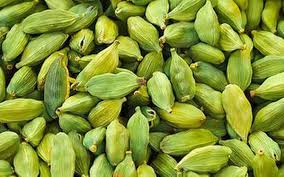 Pepper
Cinnamon
Cardamom
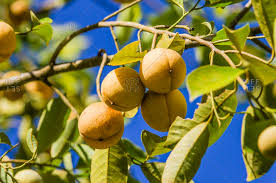 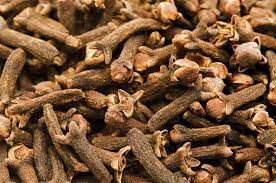 Nutmeg
Cloves
Group work
Fill in each gap with a suitable word based on the information of the text .
Sri Lanka’s economy has traditionally been (a)…….. on agriculture. The emphasis is on (b)…… crops such as tea, rubber, and coconuts. In fact, Sri Lanka is the largest (c) ….. 
exporter of the world . Cinnamom first (d) ……. in Sri Lanka and was introduced later to the world by Arab (e)……..  .
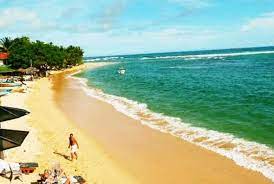 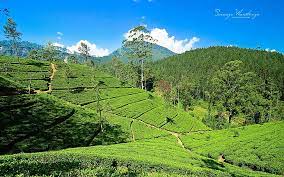 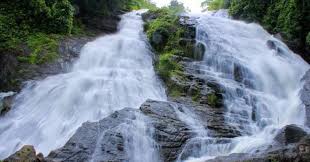 Green hills
Sandy beaches
Cascading water falls
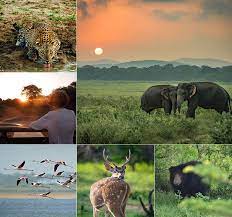 Sri Lanka is blessed with sandy beaches, green hills, cascading waterfalls, aboundant wildlife .
Wildlife
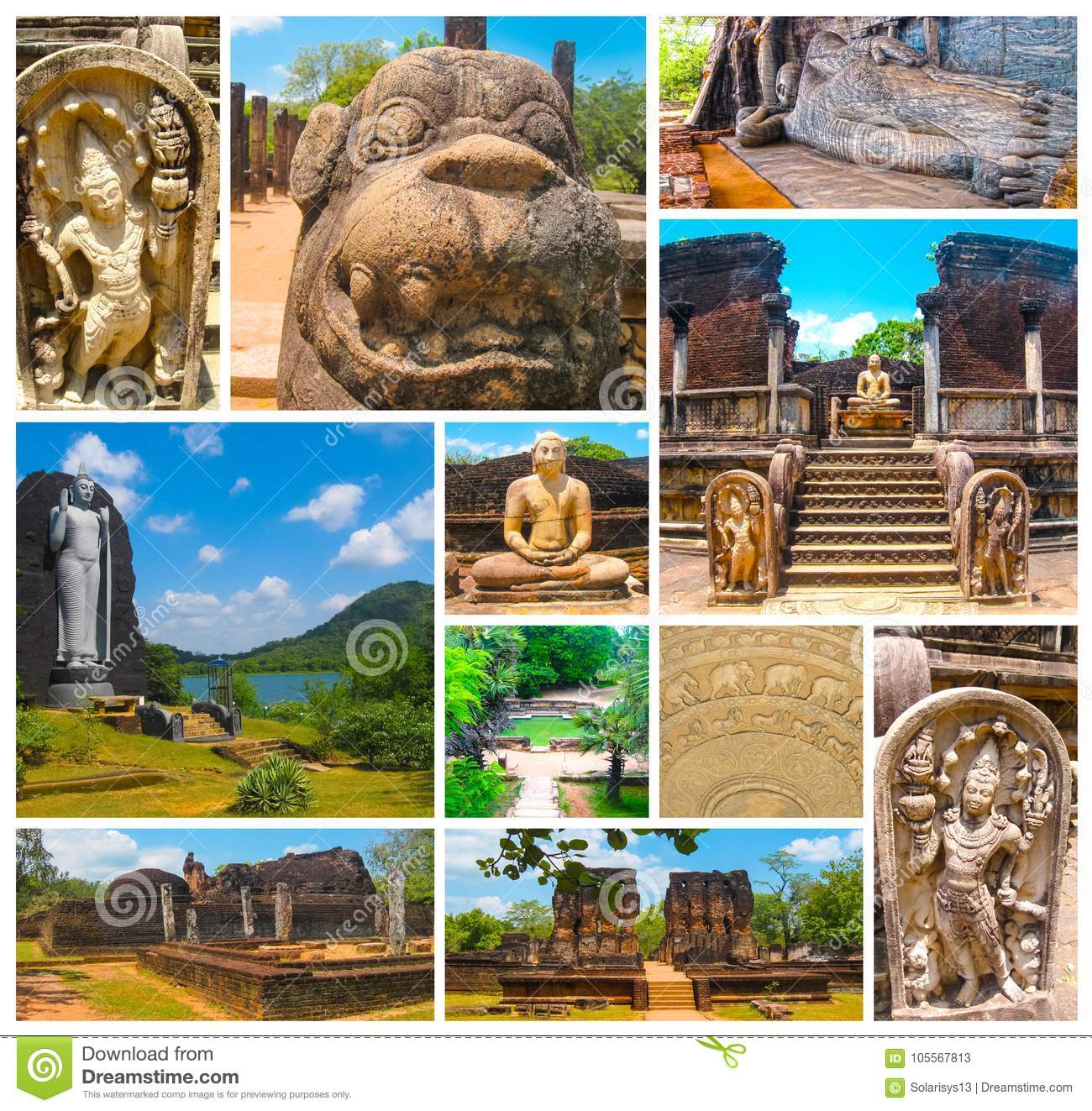 Archaeological Treasures in Sri Lanka.
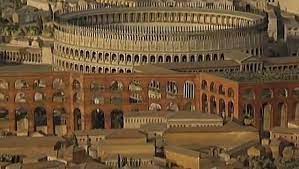 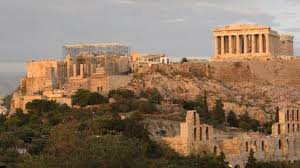 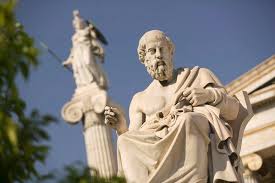 Roman Empire
Grecce civilization
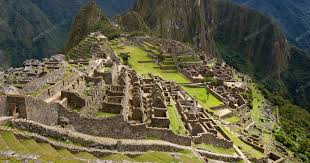 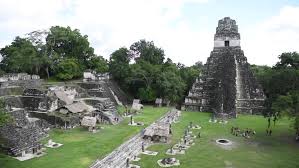 Sri Lanka’s archaeological treasures may 
be compared to other civilisations of the past like the Golden Age of Greece, The Roman Emperor and Mayan Citadels .
Mayan citadels
The country abounds with………
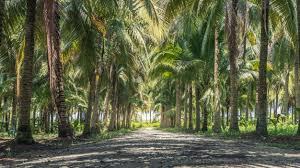 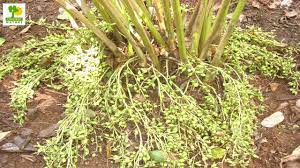 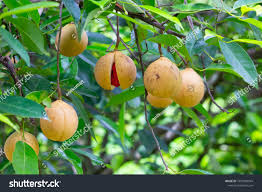 Coconut groves
Nutmeng
Cardamom
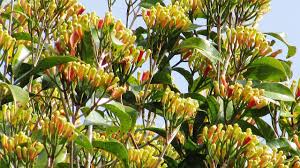 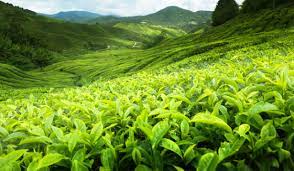 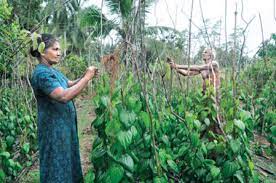 Cloves
Tea states
Peeper
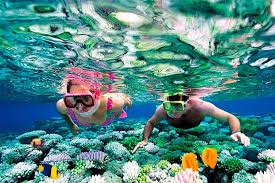 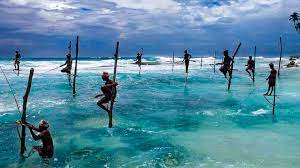 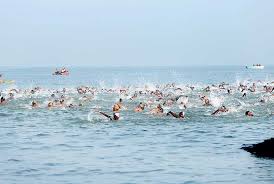 Fishing
Snorkelling
Swimming
For  the  adventurous,  the days  can  be full  of excitement  snorkelling, swimming,  fishing  or    sailing.
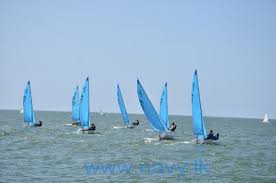 Sailing
Evaluation
Complete the table with words or numbers based on the text.
Home task
Write a short note on “the god-given  blessing of nature in Sri Lanka .
Thanks to all .